Welcome to MICS!
Mission
Research Focus
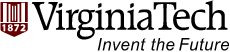 1
Mission
To conduct innovative research in integrated circuits and antenna/RF interface systems to expand the knowledge base and impact commercial and national security applications, 
Providing a high caliber educational experience for graduate and undergraduate students to become future leaders in academia and industry.
2
Guidelines
Highlights
The most important highlight should be in red.
The next most important highlight should be in blue. 
Fonts
Arial
Avoid font size less than 18.
3
Guidelines
Number of lines per slide should be at most 12 with rare exceptions.
Use graphs and figures rather than tables.
Tables – at most six rows including the header.
4
Section Partition
Mission
Research Focus
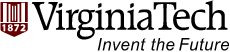 5
Research Thrusts
RF IC Thrust:
Analog / Mixed-signal Thrust:
Antenna Systems / RF Interface Thrust:
6